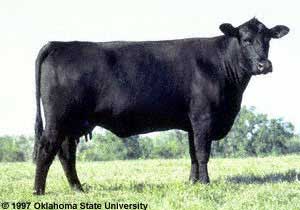 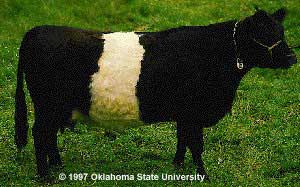 190
191
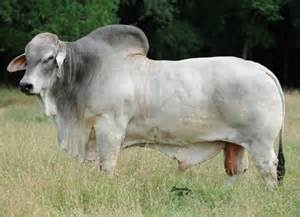 192
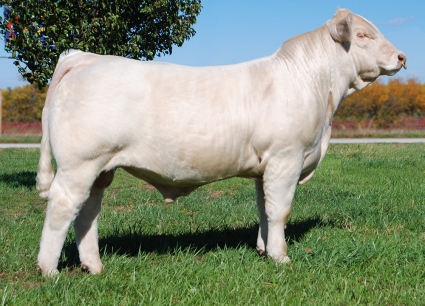 193
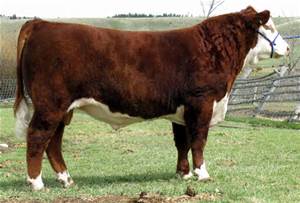 194
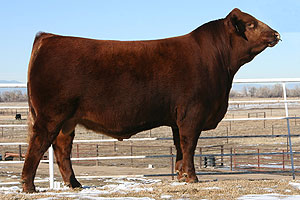 195
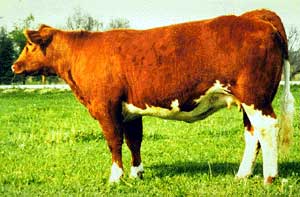 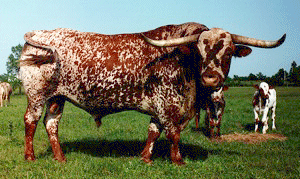 196
197
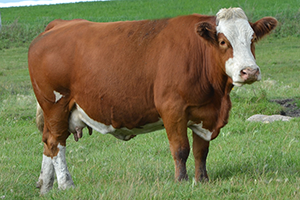 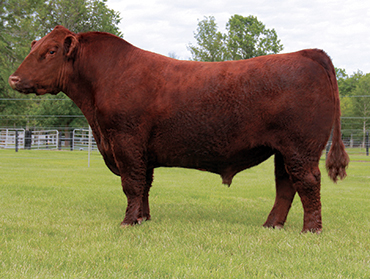 199
198
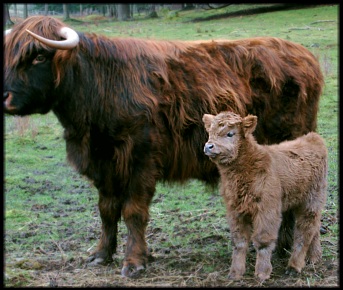 200